Excel – vzorce
Hodnota v buňce
v řádku vzorců je stejná hodnota
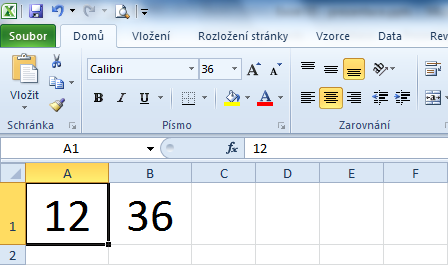 v buňce vidíme hodnotu
Vzorec v buňce
v řádku vzorců vidíme vzorec
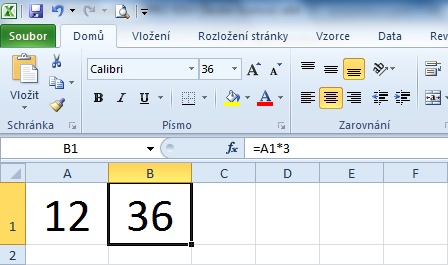 v buňce vidíme hodnotu
Psaní vzorců
Když do buňky napíšete vzorec, Excel jej spočítá a v buňce zobrazí výsledek
Zásady při psaní vzorců:
každý vzorec musí začínat znakem =
vzorec může obsahovat adresy buněk
vzorec může obsahovat operátory
vzorec může obsahovat konstanty (číselné nebo textové hodnoty)
Příklady vzorců
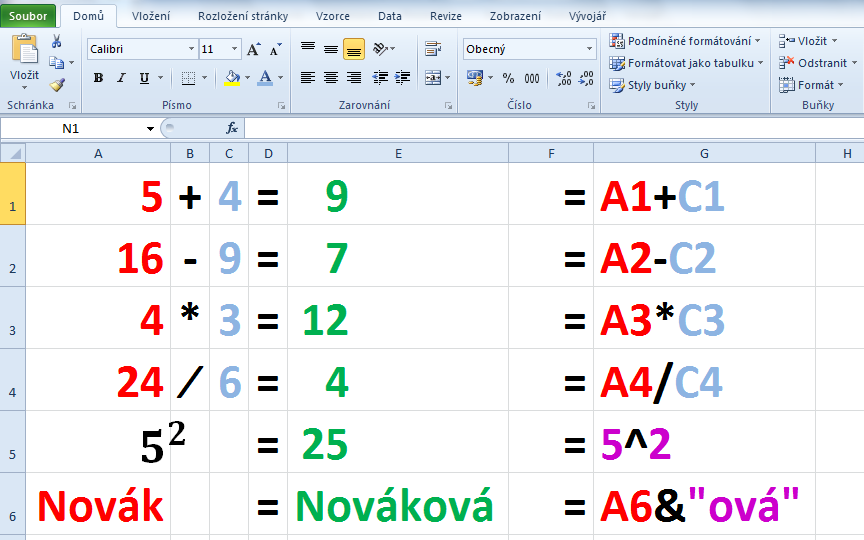 Chyby ve vzorcích
Napsaný vzorec je dobré vyzkoušet (měníme proměnnou, kontrolujeme změny výsledku)
Při chybě se objeví chybové hlášení
#NÁZEV? (chybná adresa buňky)
#DĚLĚNÍ_NULOU! (dělení nulou)
#HODNOTA! (problém s datovými typy)
Vzorec opravíme poklepáním nebo F2
Použité zdroje
VANÍČEK, Jiří. Informatika pro základní školy a víceletá gymnázia 2. díl. Brno: CP Books a. s., 2005, ISBN 80-251-0630-6.
Všechny objekty, použité k vytvoření prezentace jsou vlastní tvorbou autora – Print screen Windows XP Professional
Nápověda k aplikaci Excel 2010